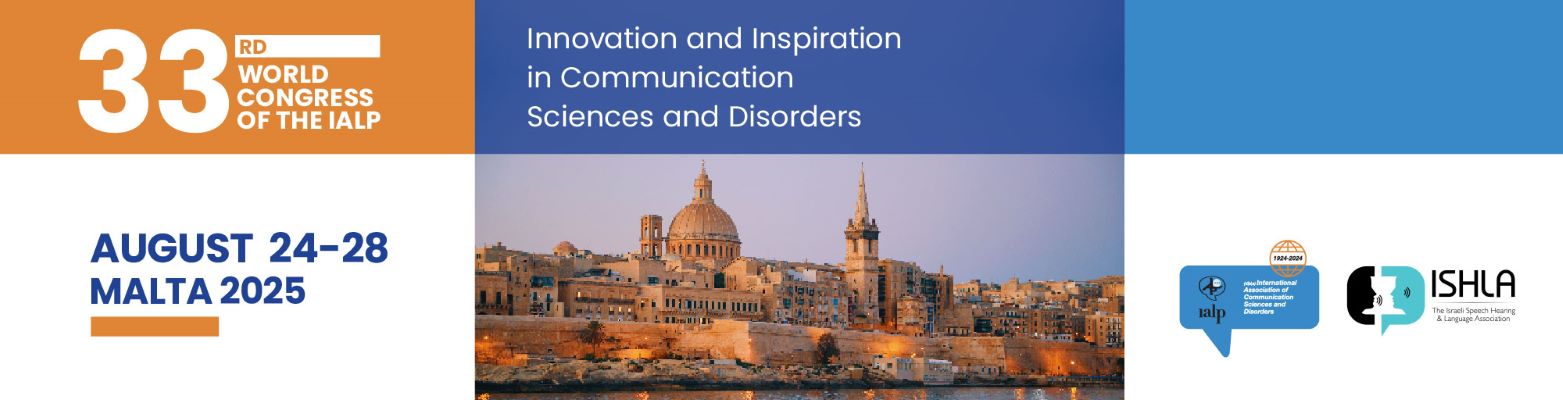 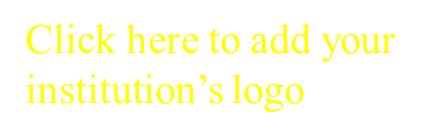 (click to edit) REFERENCES
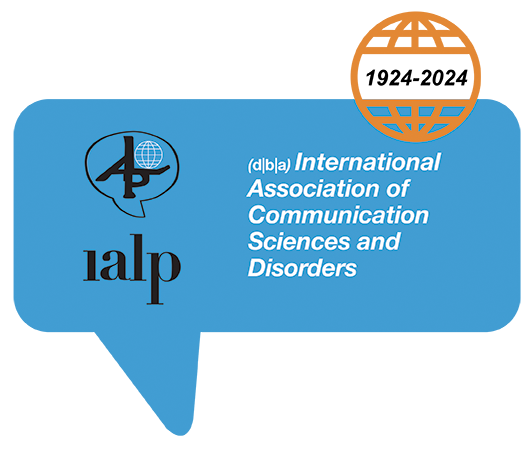 Contact Details & QR CODE
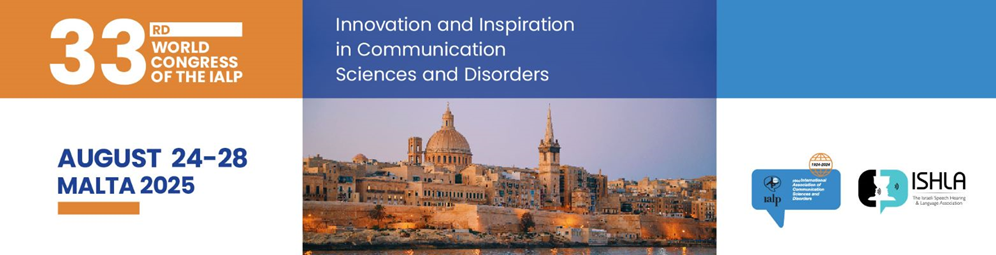 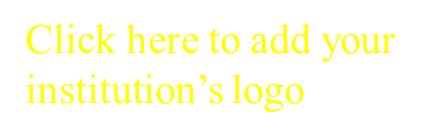 (click to edit) REFERENCES
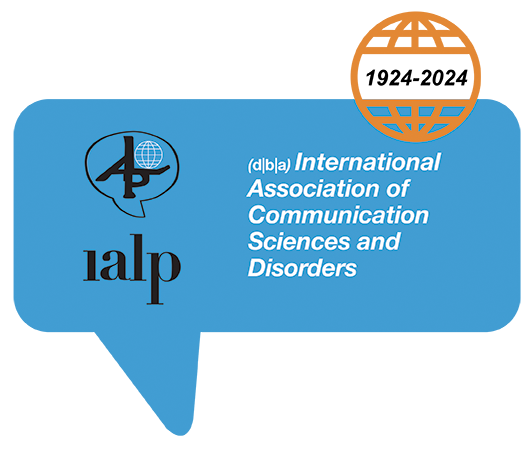 Contact Details and QR Code
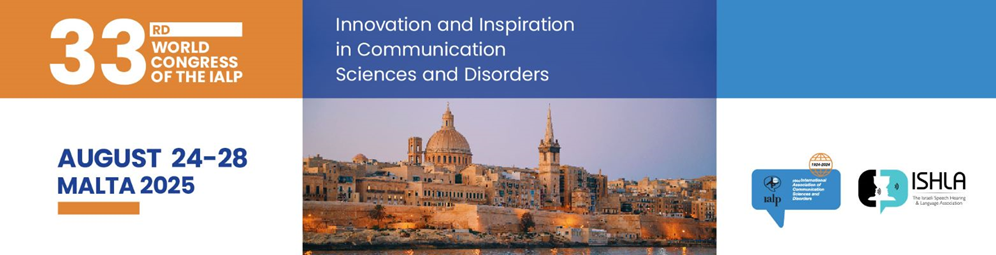 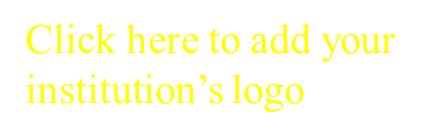 (click to edit) REFERENCES
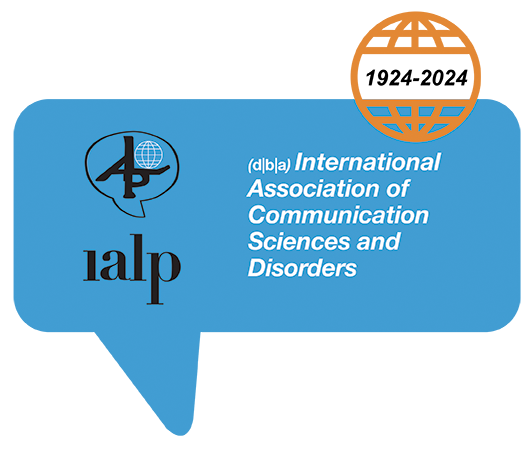 Contact Details and QR Code
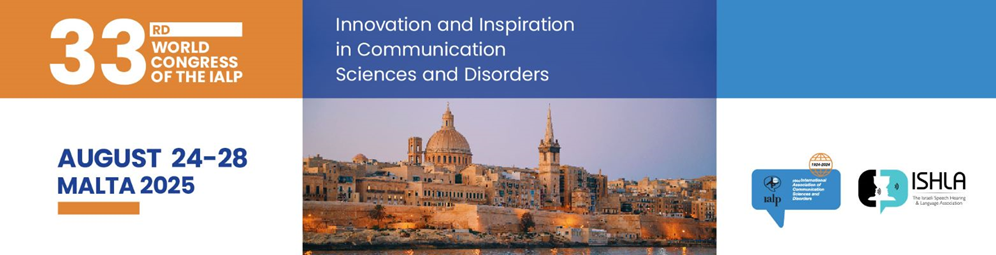 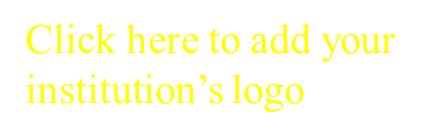 (click to edit) REFERENCES
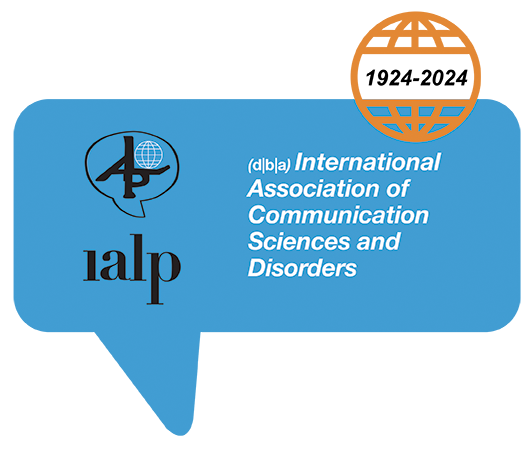 Contact Details and QR Code
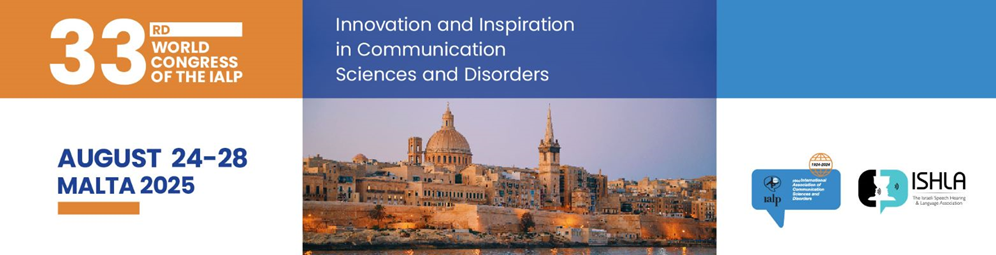 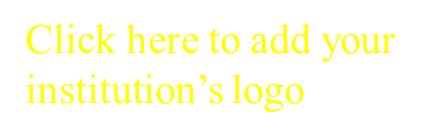 (click to edit) REFERENCES
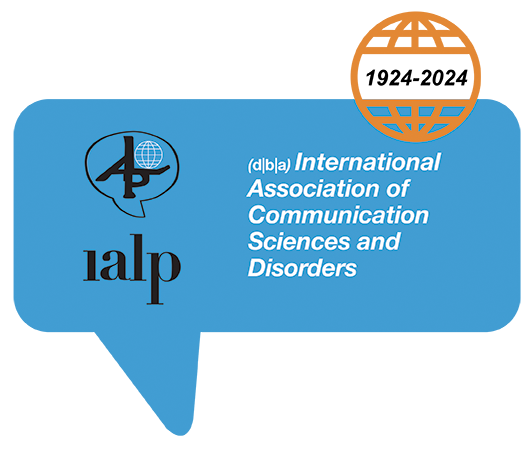 Contact Details and QR Code
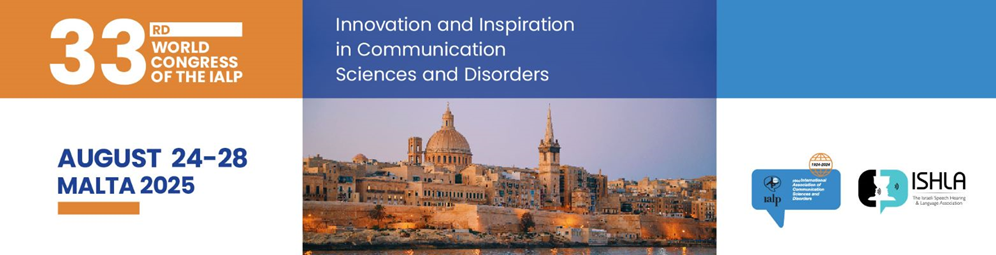 Click here to add your 
institution’s logo
(click to edit) REFERENCES
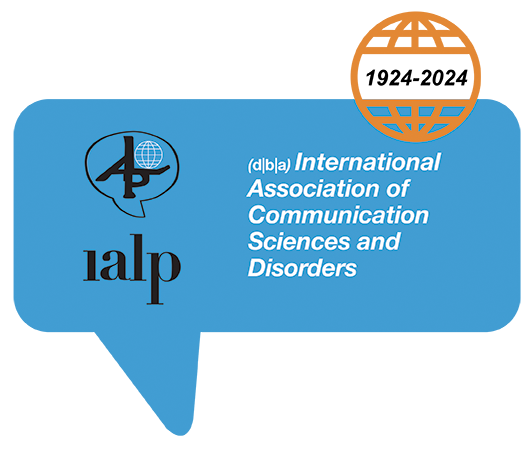 Contact Details and QR Code